市販薬で備える「トコジラミ」
これだけ買って!!
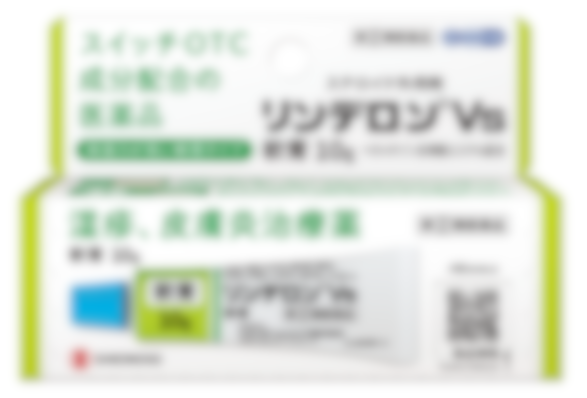 病院ではもらえない！
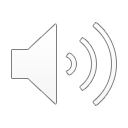 旅行に行った後痒いなあ
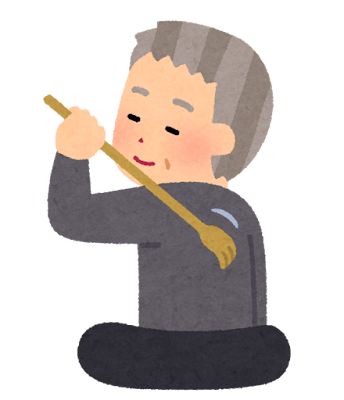 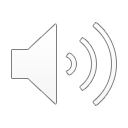 トコジラミかも!?
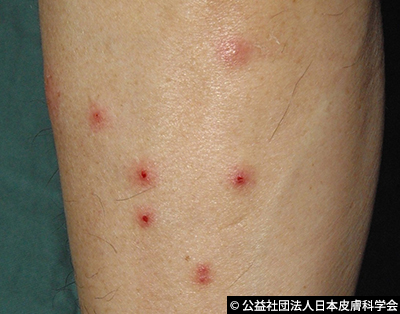 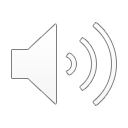 高評価とチャンネル登録をお願いします
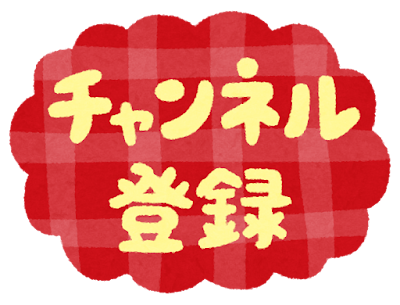 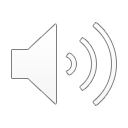 予防は健康保険対象外
旅行に行って
刺された時のために
準備しておこう
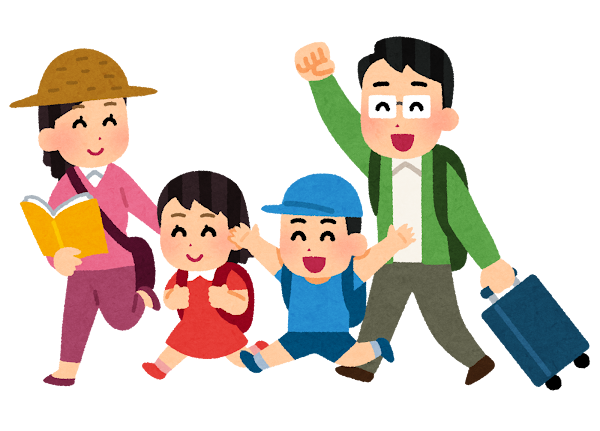 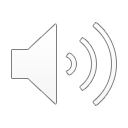 ステロイド塗り薬
湿疹・かゆみには
ステロイド軟膏
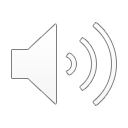 アレルギー反応を抑える
トコジラミによるかゆみ・湿疹
蚊などと同じアレルギー反応
ステロイド　アレルギー反応を強力に抑える
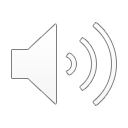 ステロイド市販薬
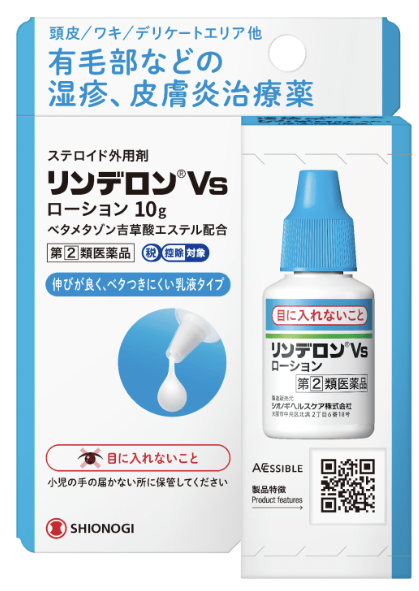 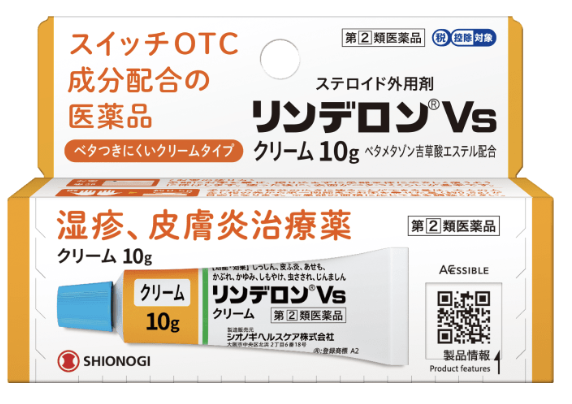 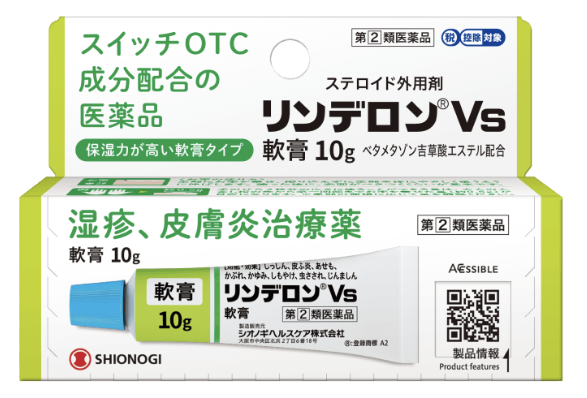 リンデロンVs軟膏
リンデロンVsクリーム
リンデロンVsローション
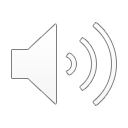 ステロイド市販薬
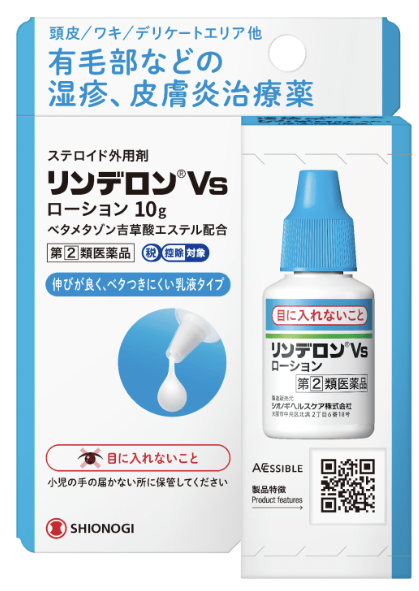 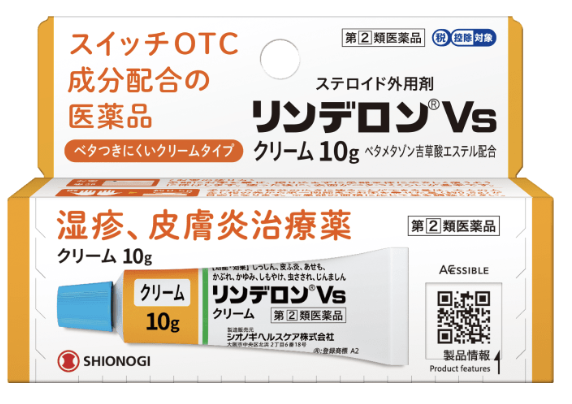 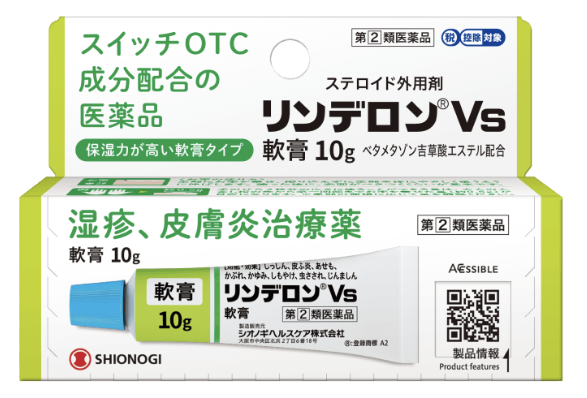 有効成分はどれも同じ
リンデロンVs軟膏
リンデロンVsクリーム
リンデロンVsローション
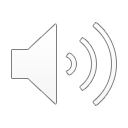 どれか一つ買うなら
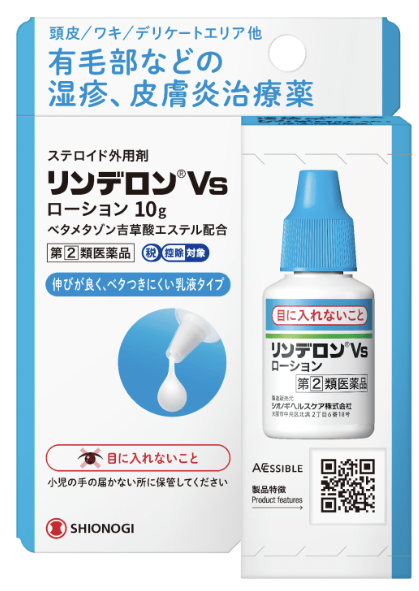 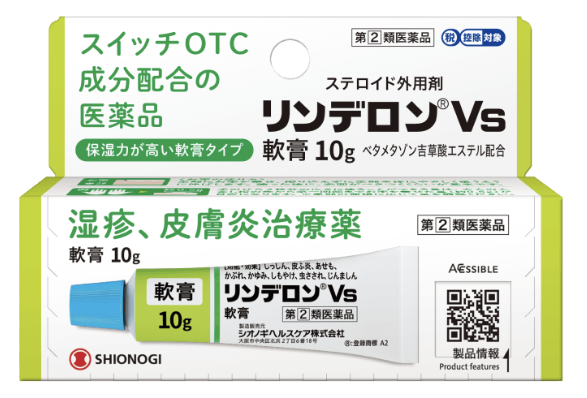 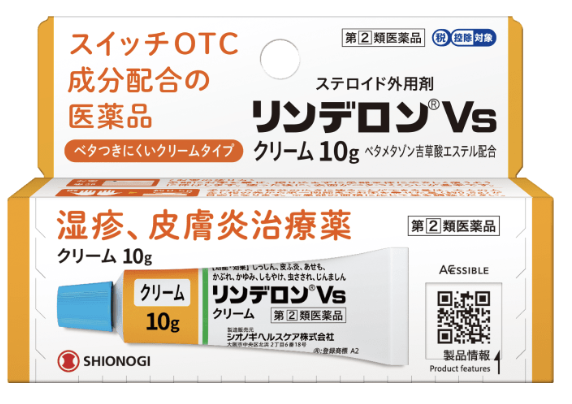 リンデロンVs軟膏
リンデロンVsクリーム
リンデロンVsローション
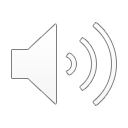 軟膏はしみにくい
リンデロンVs軟膏
リンデロンVsクリーム
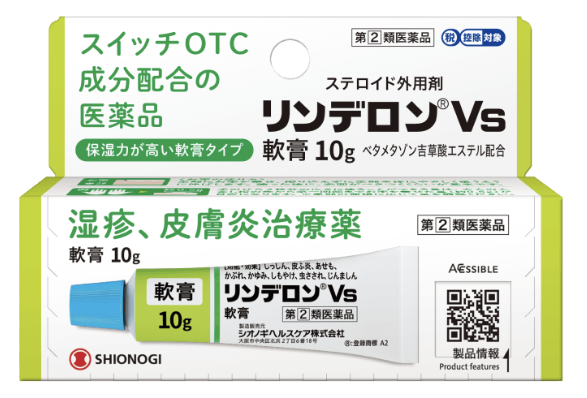 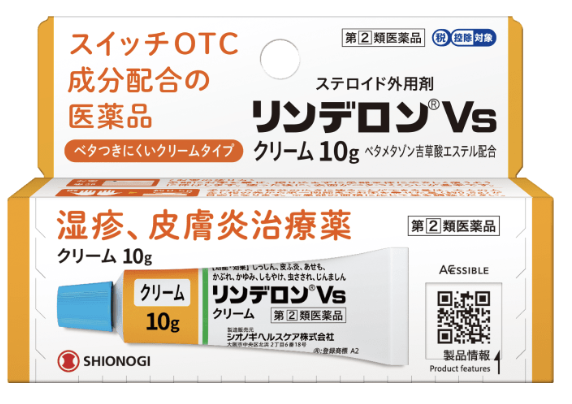 刺激が弱く肌が弱い人にも使いやすい
伸びが良くベタつきにくい
ジュクジュク傷にもしみにくい
刺激が強く傷には不向き
保湿力が高い
汗などで流されやすい
ベタつきが強い
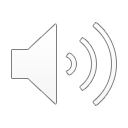 頭皮にはローション
リンデロンローション
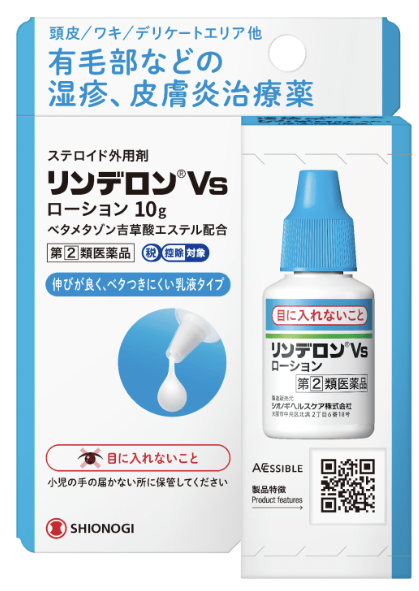 伸びが良くベタつきにくい
刺激が強く傷には不向き
汗などで流されやすい
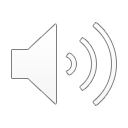 手のひら２枚分
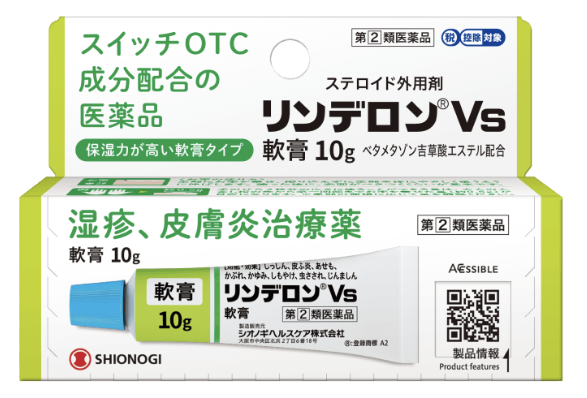 リンデロンVs軟膏
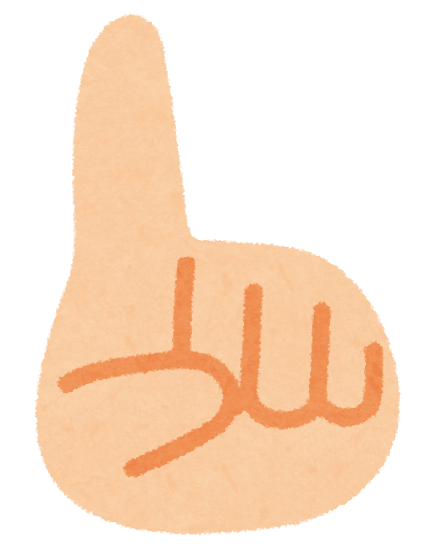 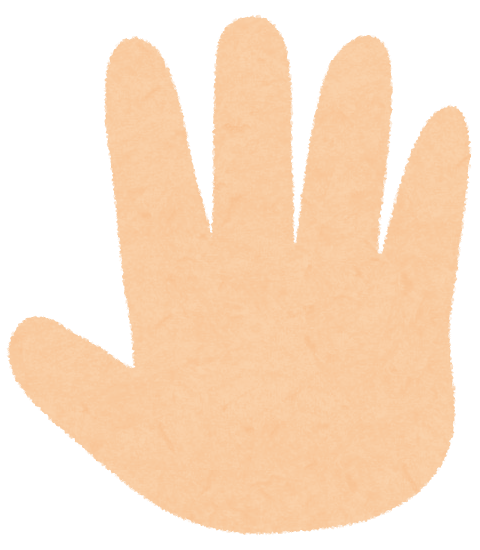 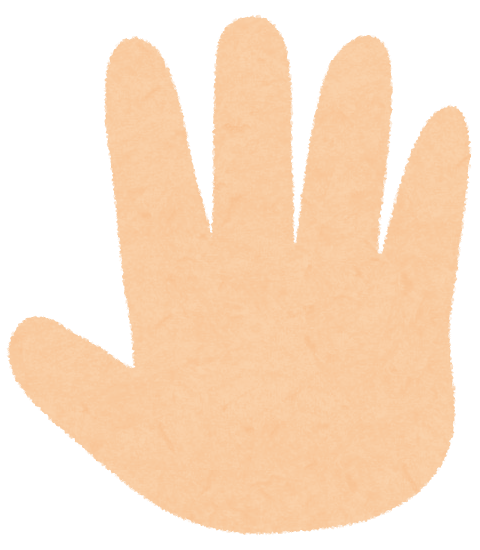 第一関節まで
手のひら２枚分塗る
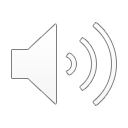 それでも痒い時
フェキソフェナジン
クラリチン
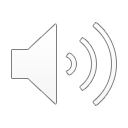 病院へ行くとどうなる？
適切な診断
ステロイドの飲み薬
より強いステロイドの塗り薬
予防処方は不可
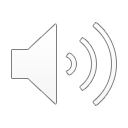 まとめ
トコジラミにはリンデロンVs軟膏がおすすめ
病院では予防目的で処方はできない
治りが悪い時などは病院へ
短期間の塗り薬なら副作用の心配はほぼない
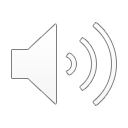 ご清聴ありがとうございました
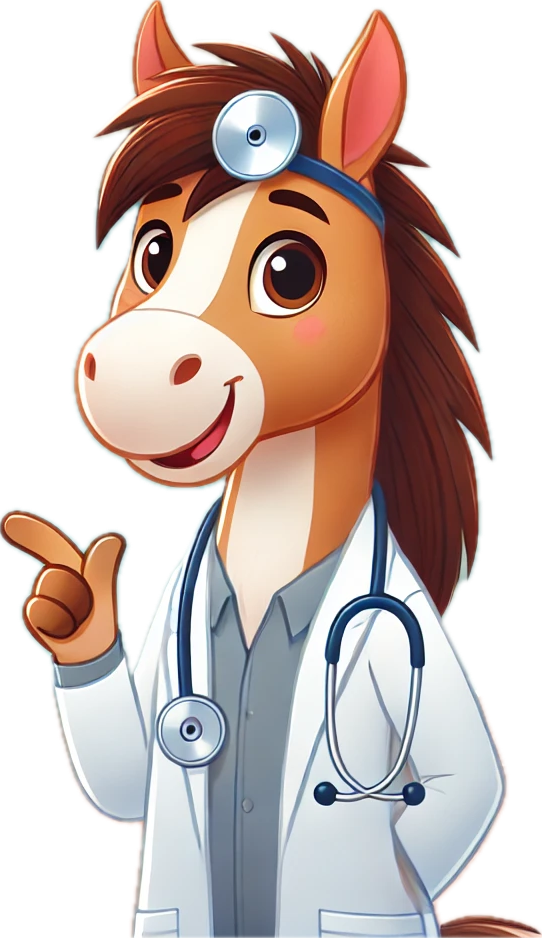 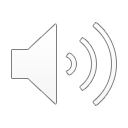